DEPARTAMENTO DE ELÉCTRICA, ELECTRÓNICA Y TELECOMUNICACIONES
Carrera de Ingeniería en Electrónica y Telecomunicaciones
Evaluación del desempeño del estándar IEEE 802.16-2009 en escenarios medianamente interferidos mediante inundación de tráfico.
Autores: Alexandra Daniela Frías Silva
Erik Ronaldo Gutiérrez
Director: Ing. Román  Lara
1
agenda
2
Antecedentes
En el año 2003 se define el estándar IEEE 802.16a, 2 y 11 GHz y sin línea de vista, en 2004 se define el estándar IEEE 802.16-2014,y se puede operar con distancias entre 5 a 50 km.
WiMAX fueron aprobados a partir del año 2001, su implementación oficial como IEEE 802.16 fue en abril el 2002
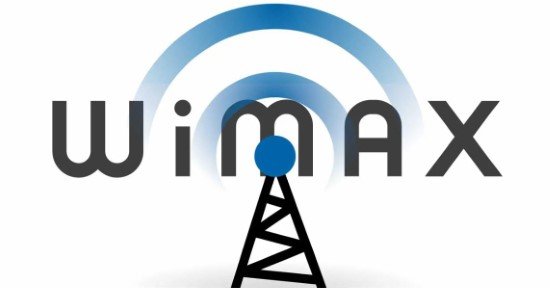 En 2009 se desarrolla el estándar IEEE 802.16-2009, que incorpora, el uso de bandas no licenciadas 10 y 66 GHz
3
Trabajo Relacionados
Introducción
4
Introducción
Motivación
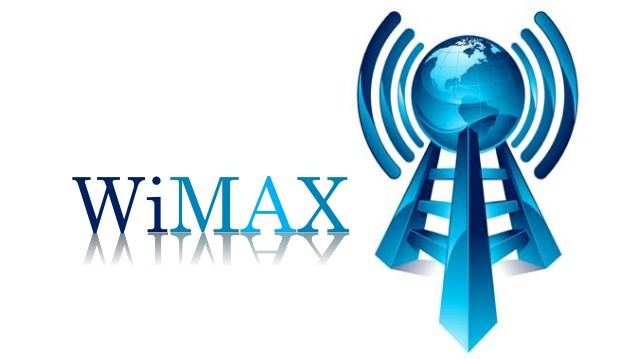 Debido a la inexistente promoción de redes Wi MAX en el mercado Ecuatoriano se presenta un interés para determinar el porque de esto.
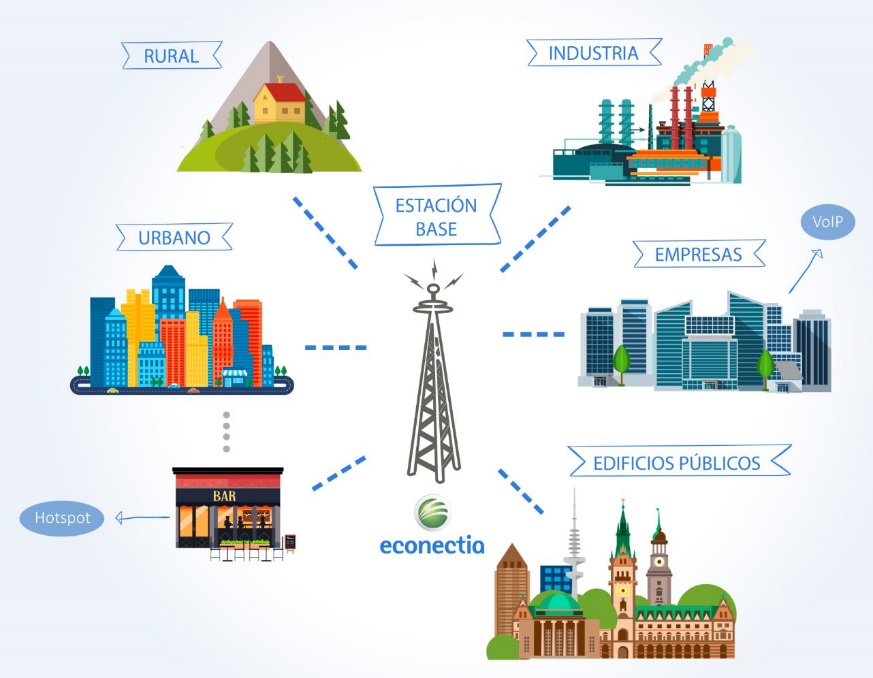 5
Objetivos
Objetivo General

Evaluar del desempeño del estándar IEEE 802.16-2009 en escenarios mediante interferidos mediante inundación de tráfico.
Objetivos Específicos
Identificar la tasa de transmisión máxima del estándar IEEE 802.16-2009 en un escenario exterior, mediante la realización de varias pruebas de rendimiento, usando la tecnología Albentia. 
Evaluar el desempeño del estándar IEEE 802.16-2009 para escenarios exteriores en presencia de interferencia entre suscriptoras, mediante inundación de tráfico, usando el software DITG. 
Evaluar el desempeño del estándar IEEE 802.16-2009 para escenarios exteriores enfocados en los servicios VoIP e IPTV, en presencia de interferencia entre suscriptoras, mediante inundación de tráfico, usando el software DITG. 
Determinar el tipo de servicios que se puede garantizar, usando los datos recopilados mediante las pruebas realizadas con VoIP e IPTV.
6
Materiales e Implementación
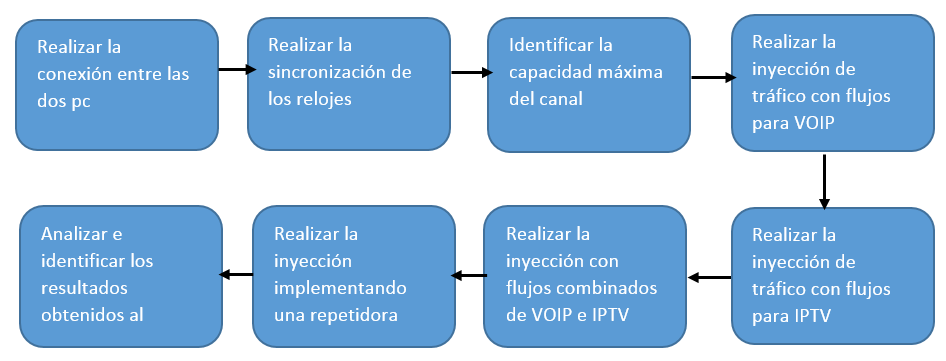 7
Materiales e Implementación
Equipos y configuración
BS Estación Base
CPE profesional
Repetidora
8
Materiales e Implementación
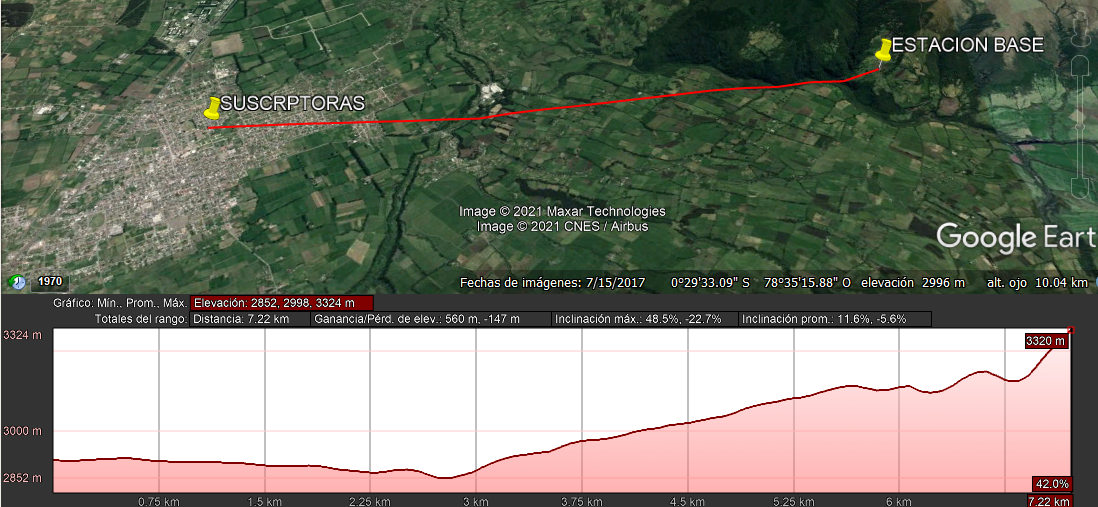 9
Materiales e Implementación
Vista
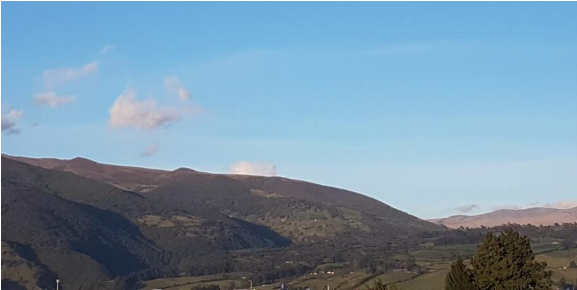 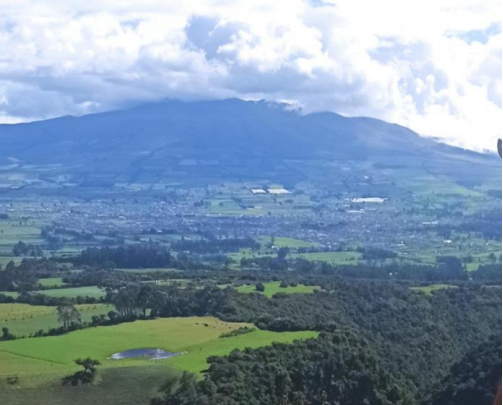 Vista desde la BS
Vista desde las SS y RS
10
Materiales e Implementación
Interferencia
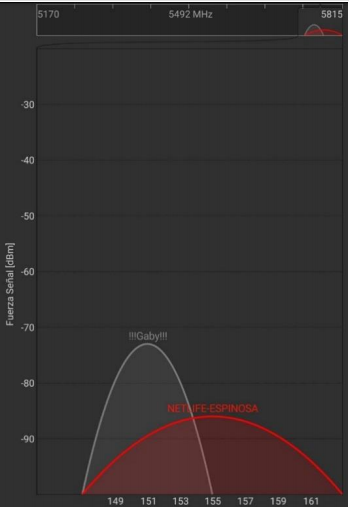 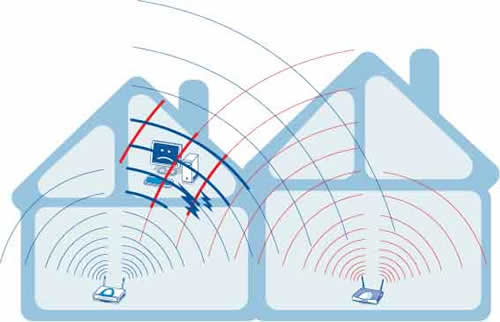 11
Materiales e Implementación
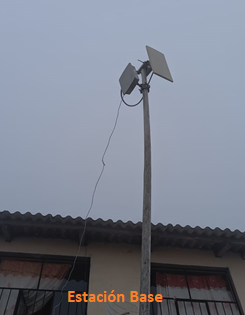 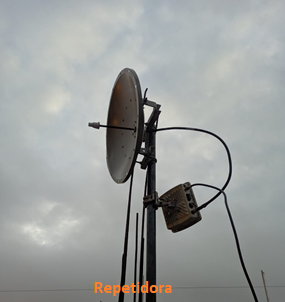 12
Materiales e Implementación
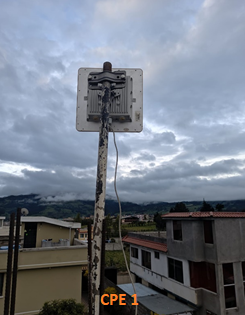 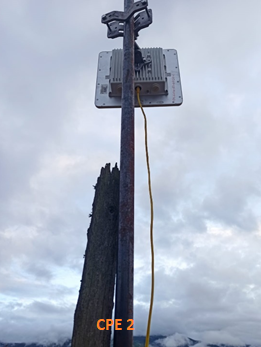 13
Materiales e Implementación
Escenario 1 (sin repetidora)
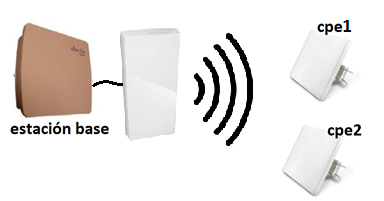 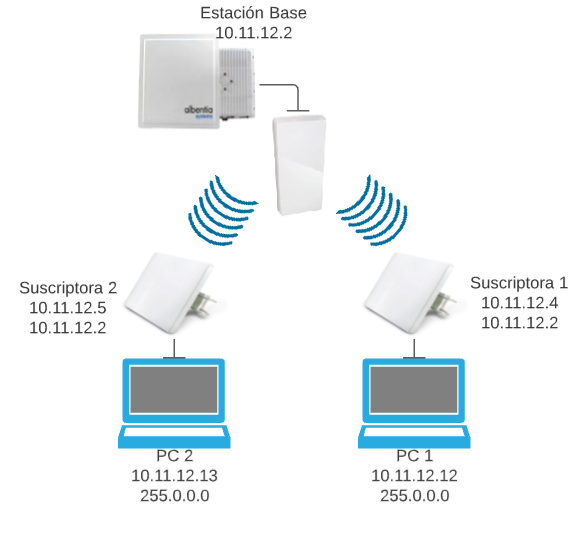 14
Materiales e Implementación
Escenario 2 (con repetidora)
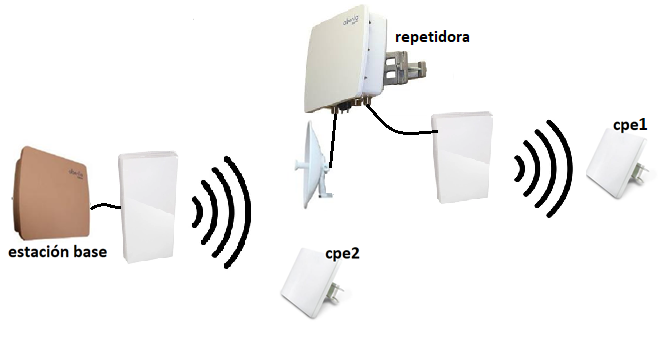 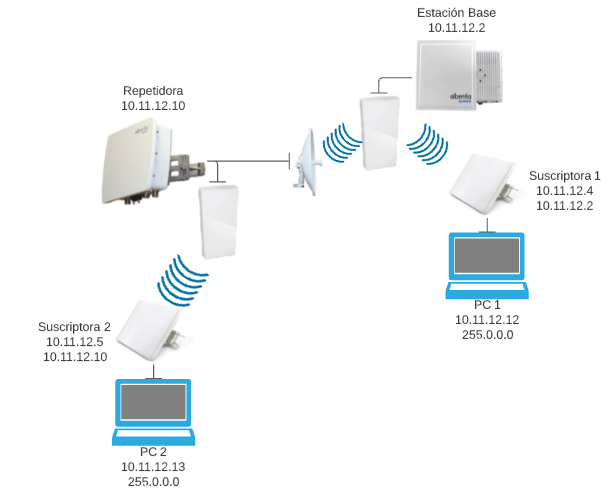 15
Metodología
Escenario 2 (con repetidora)
16
Resultados
Escenario 1 (sin repetidora): Inundación de trafico
Tamaño de paquetes: 512 Bytes
Tiempo: 30 segundos
17
Resultados
Escenario 1 (sin repetidora): Inundación de trafico
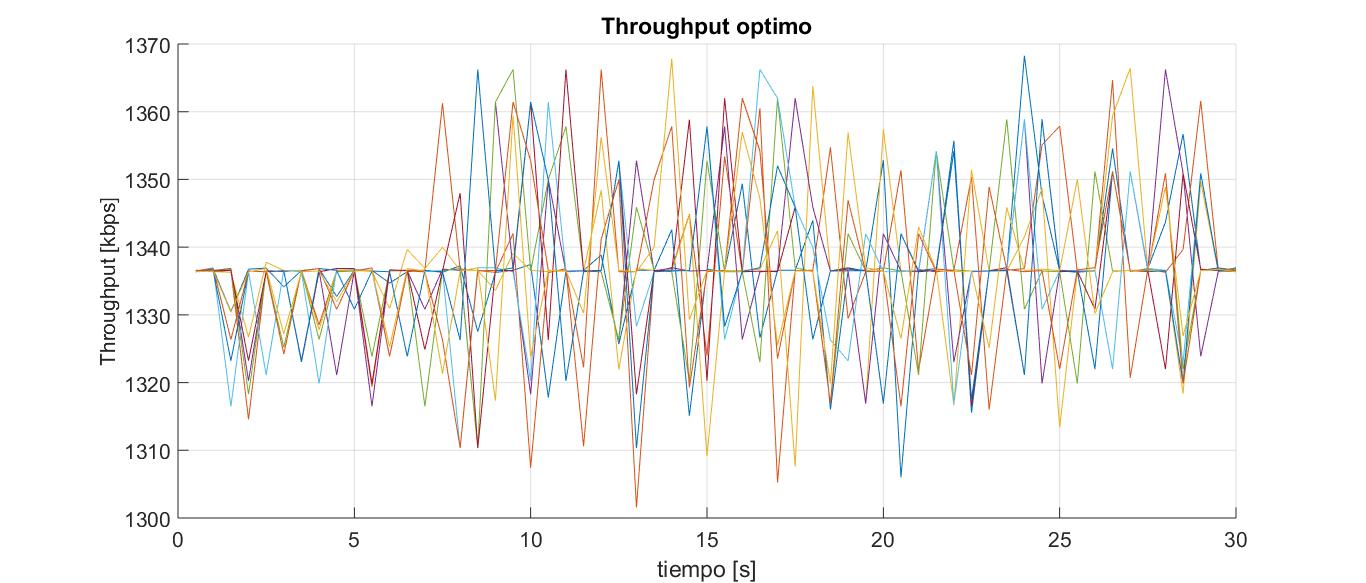 Throughputs óptimos (10 muestras)
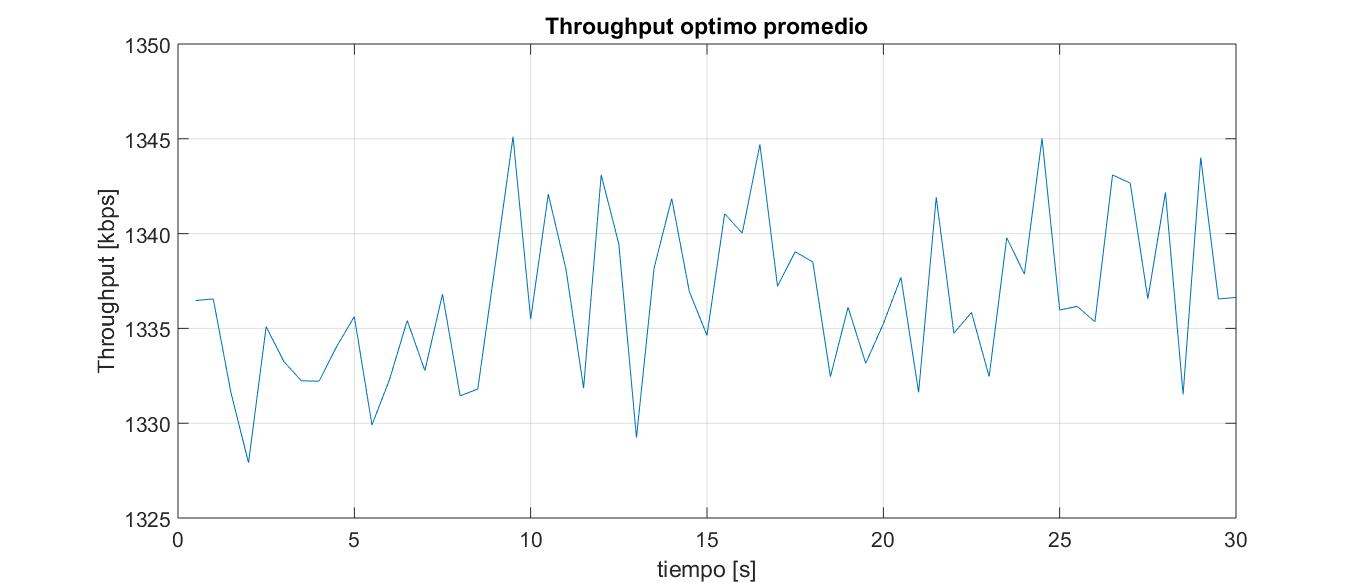 Throughput óptimo promedio
18
Resultados
Escenario 1 (sin repetidora): Inundación de trafico
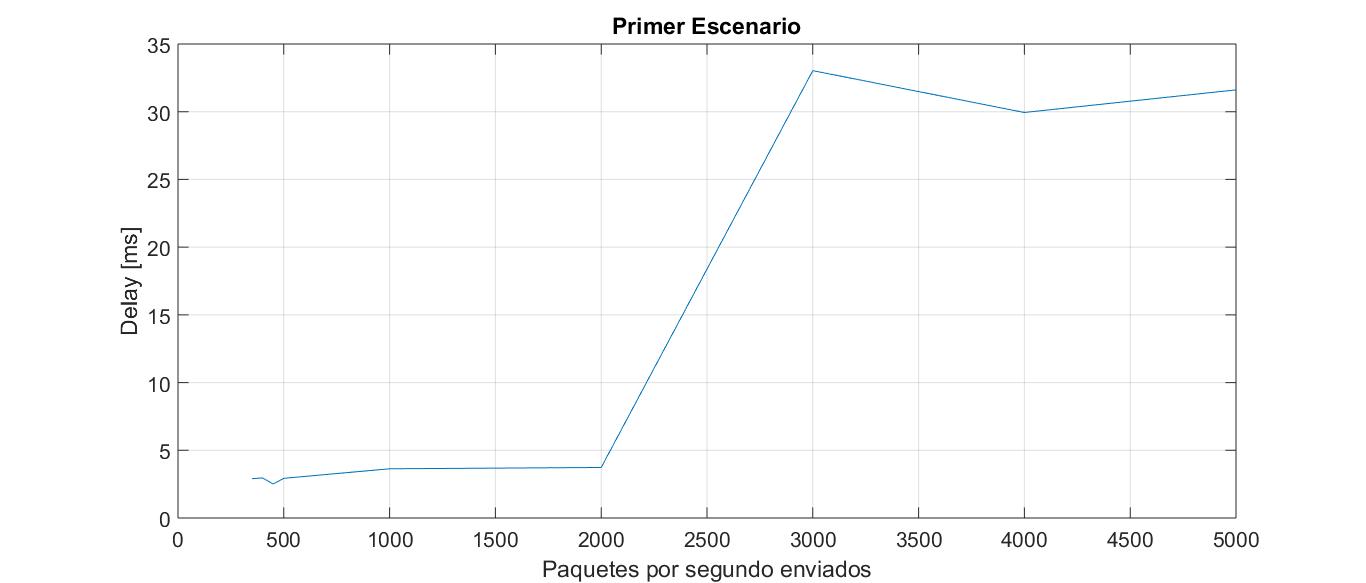 Comportamiento del Delay
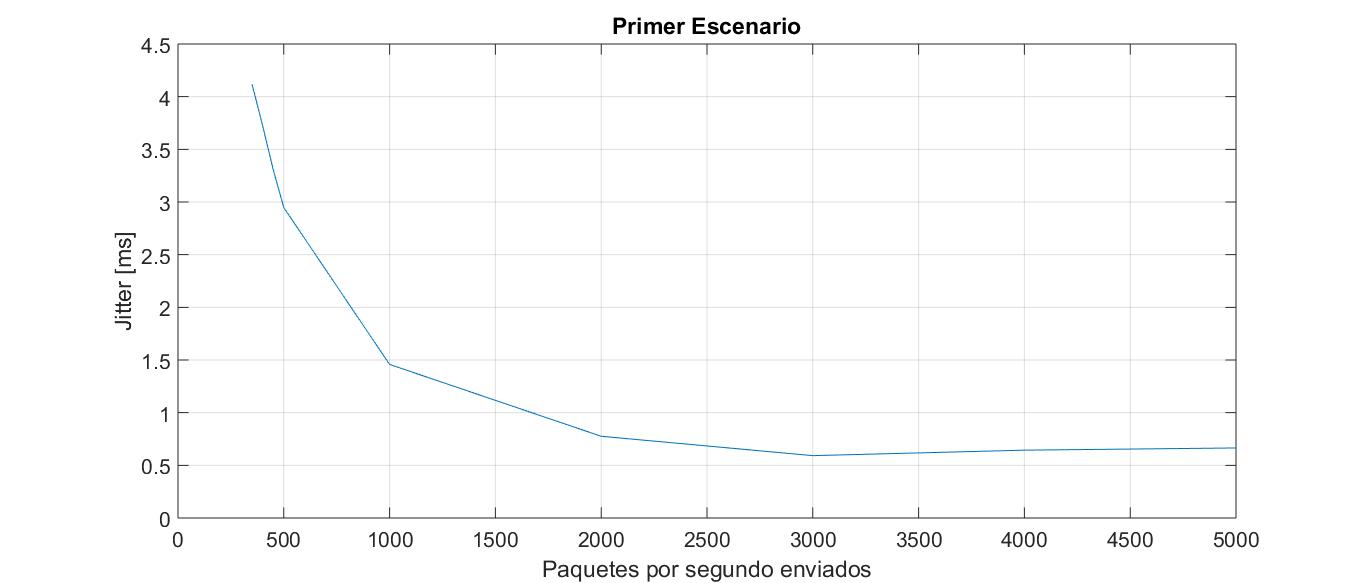 Comportamiento del Jitter
19
Resultados
Escenario 1 (sin repetidora): Prueba códecs de voz
Códec G.711
Datos: 
Velocidad de transmisión: 100 Paquetes/s 
Tiempo: 100 s
Tamaño paquete: 120 bytes
20
Resultados
Escenario 1 (sin repetidora): Prueba códecs de voz
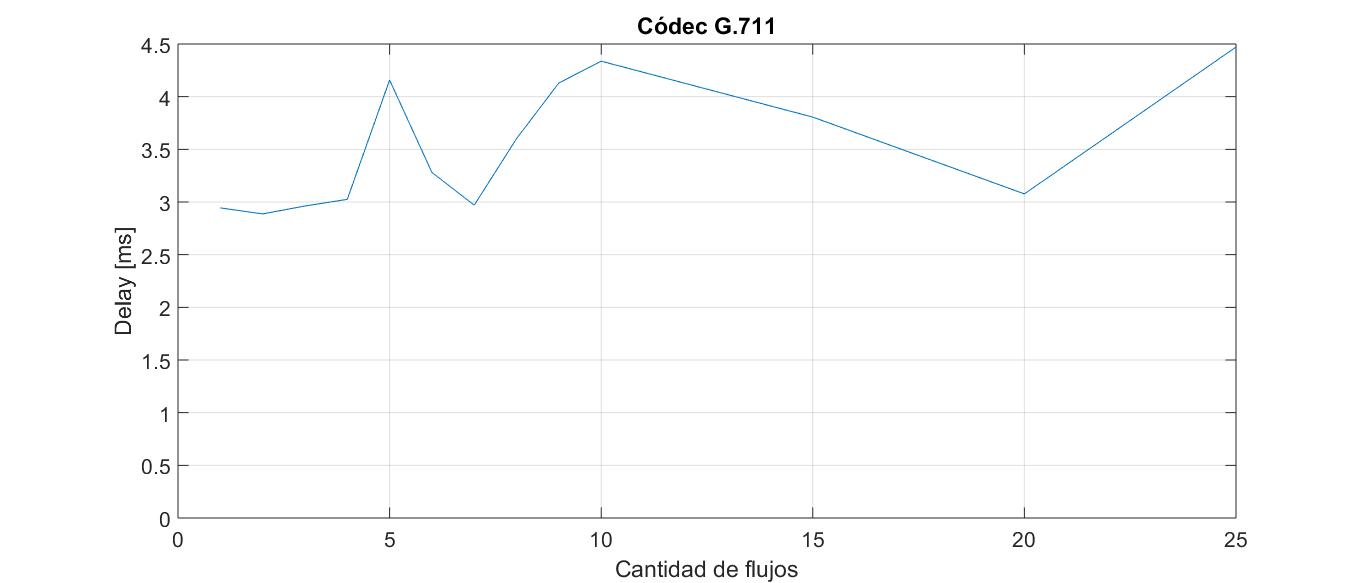 Delay en función de cantidad de flujos
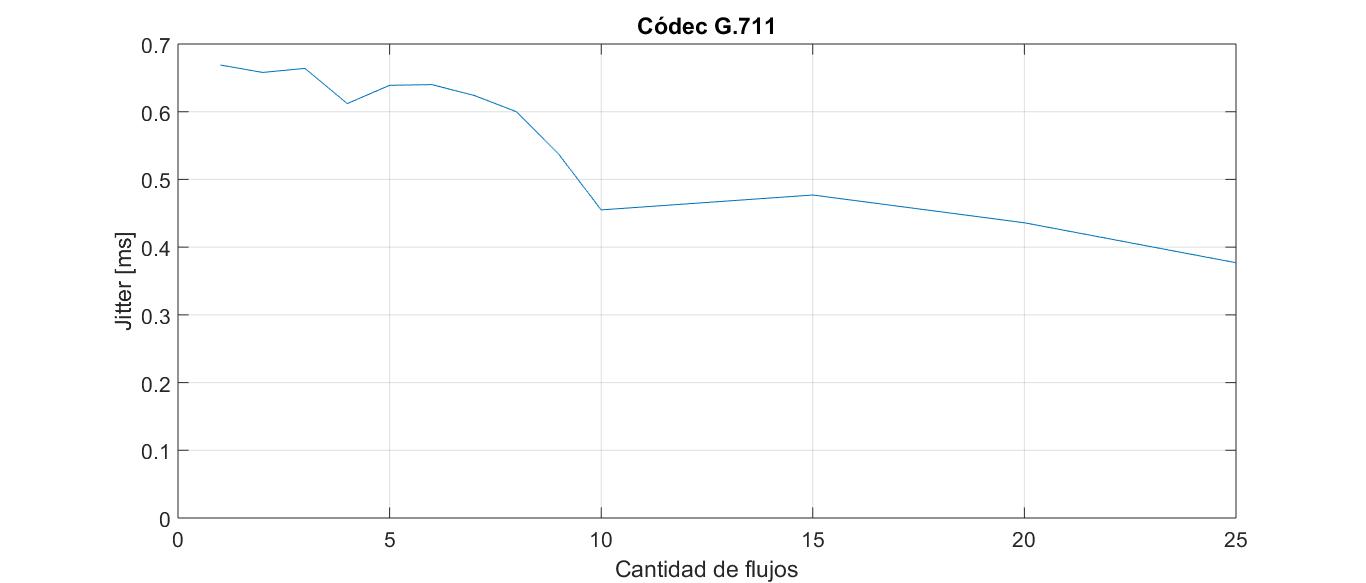 Jitter en función de cantidad de flujos
21
Resultados
Escenario 1 (sin repetidora): Prueba códecs de voz
Códec G.723.1 duplicado
Datos:
Velocidad de transmisión: 26 Paquetes/s
Tiempo: 100 s
Tamaño de paquetes: 70 bytes
22
Resultados
Escenario 1 (sin repetidora): Prueba códecs de voz
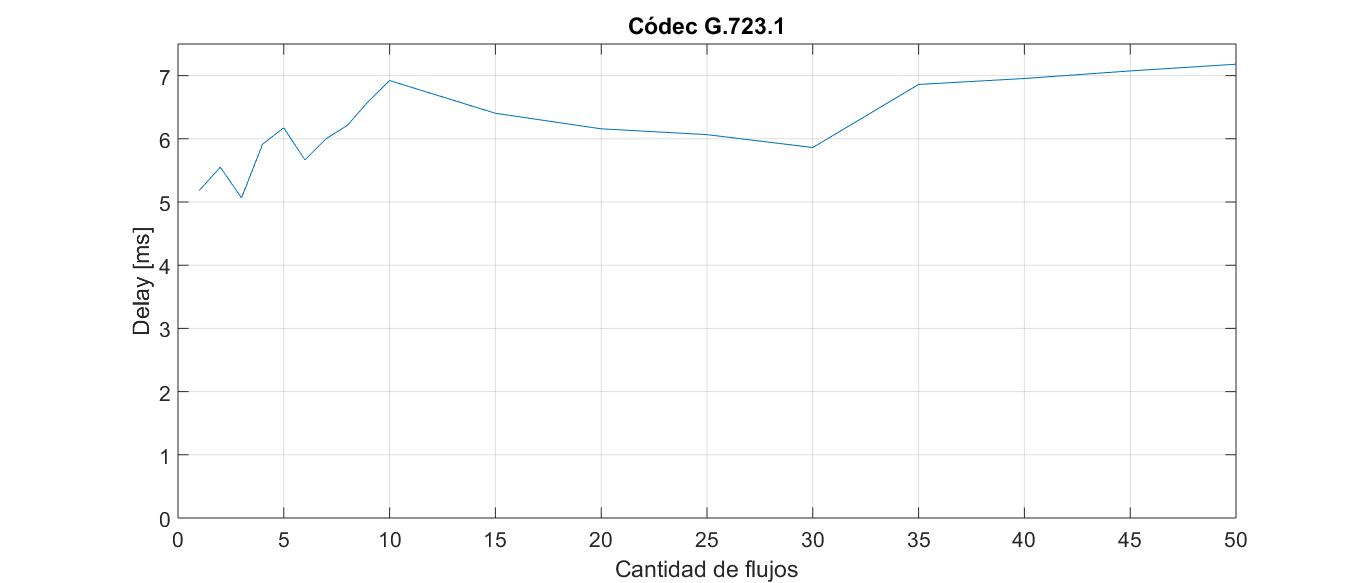 Delay en función de cantidad de flujos
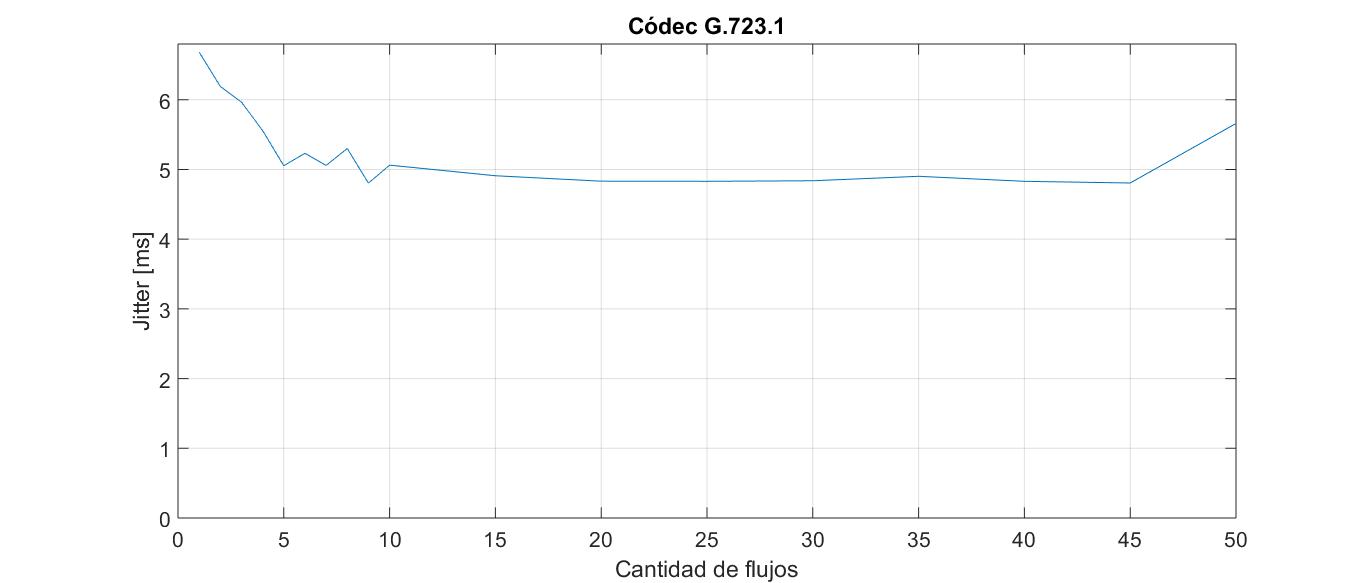 Jitter en función de cantidad de flujos
23
Resultados
Escenario 1 (sin repetidora): Prueba códecs de voz
códec G.729
Datos:
Velocidad de transmisión: 50 Paquetes/s
Tiempo: 100 s
Tamaño de paquetes: 60 bytes
24
Resultados
Escenario 1 (sin repetidora): Prueba códecs de voz
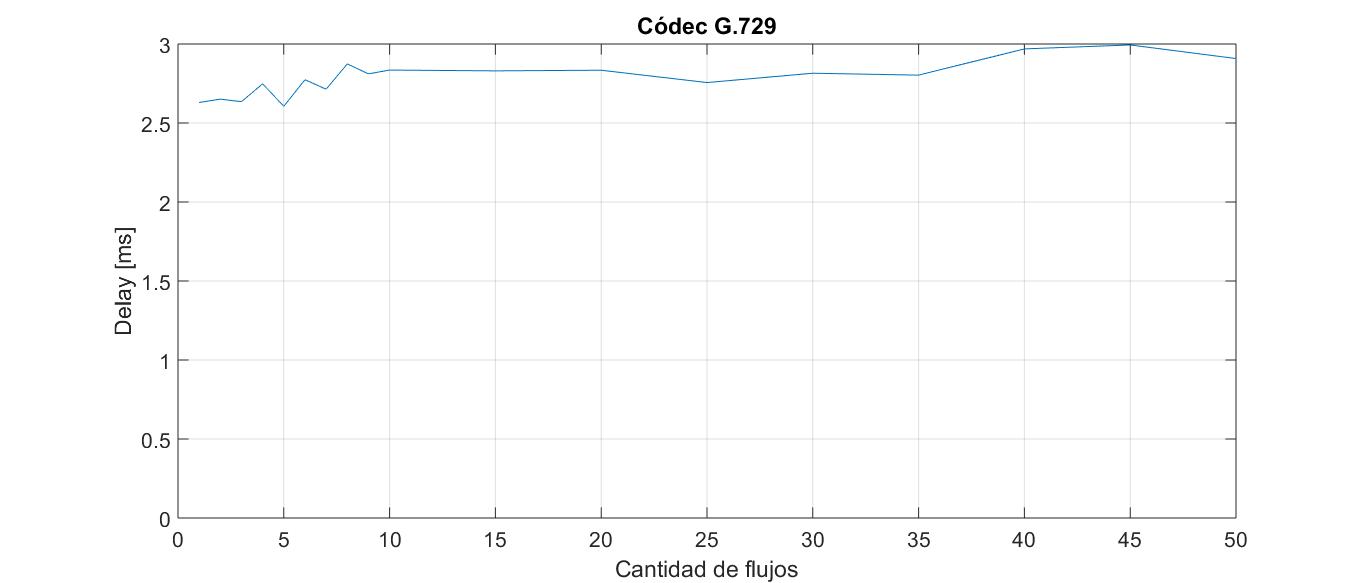 Delay en función de cantidad de flujos
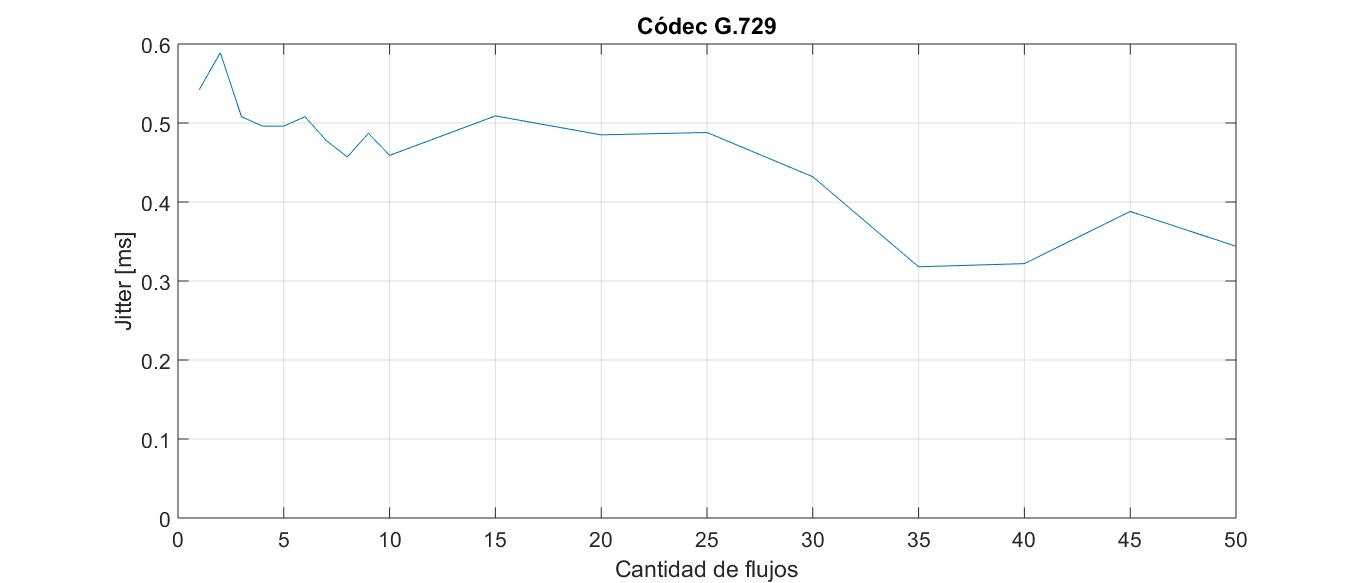 Jitter en función de cantidad de flujos
25
Resultados
Escenario 1 (sin repetidora): Prueba  para IPTV
Resultados de la cantidad de flujos con el Códec MPEG 2 25 minutos
Resultados de la cantidad de flujos con el Códec MPEG 2 30 segundos
Datos: 
Velocidad de transmisión: 4Mbits/s = a 2659 paquetes/s
Tiempo: 1500 s
Tamaño de paquetes: 188 bytes
26
Resultados
Escenario 1 (sin repetidora): Prueba  para IPTV
Resultados de la cantidad de flujos con el Códec MPEG 4 25 minutos
Resultados de la cantidad de flujos con el Códec MPEG 4 30 segundos
Datos: 
Velocidad de transmisión: 1,5Mbits/s = 997 paquetes/s
Tiempo: 1500 s
Tamaño de paquetes: 188 bytes
27
Resultados
Escenario 2 (con repetidora): Inundación de trafico
Tamaño de paquetes: 512 Bytes
Tiempo: 30 segundos
28
Resultados
Escenario 2 (con repetidora): Inundación de trafico
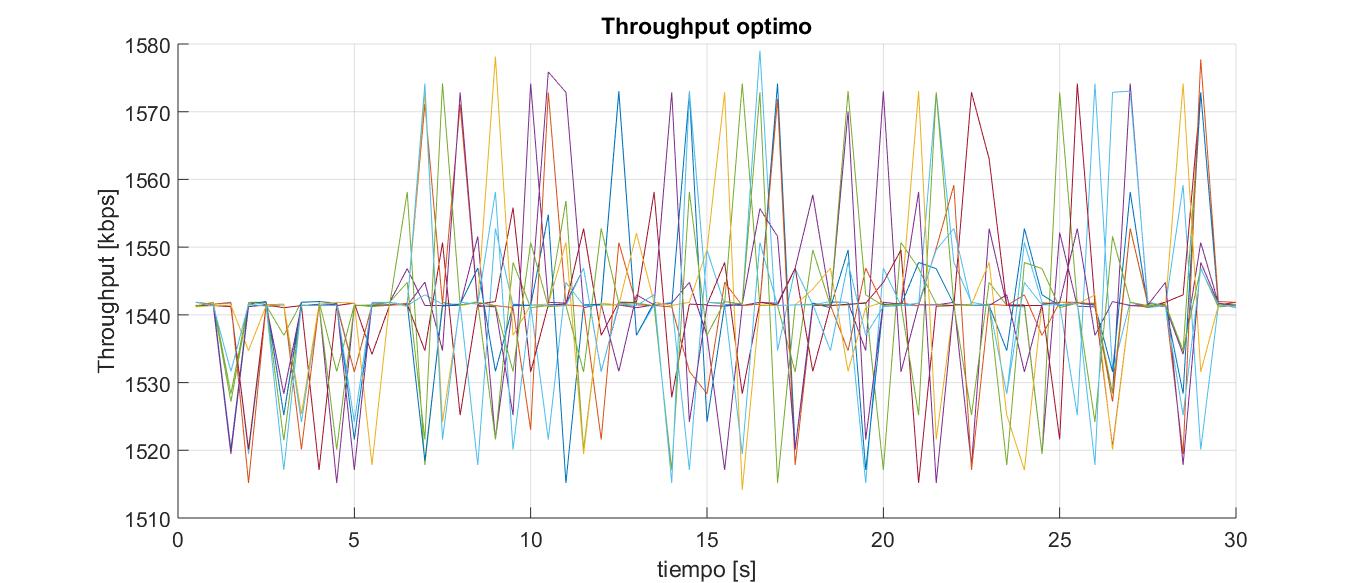 Throughputs óptimos (10 muestras)
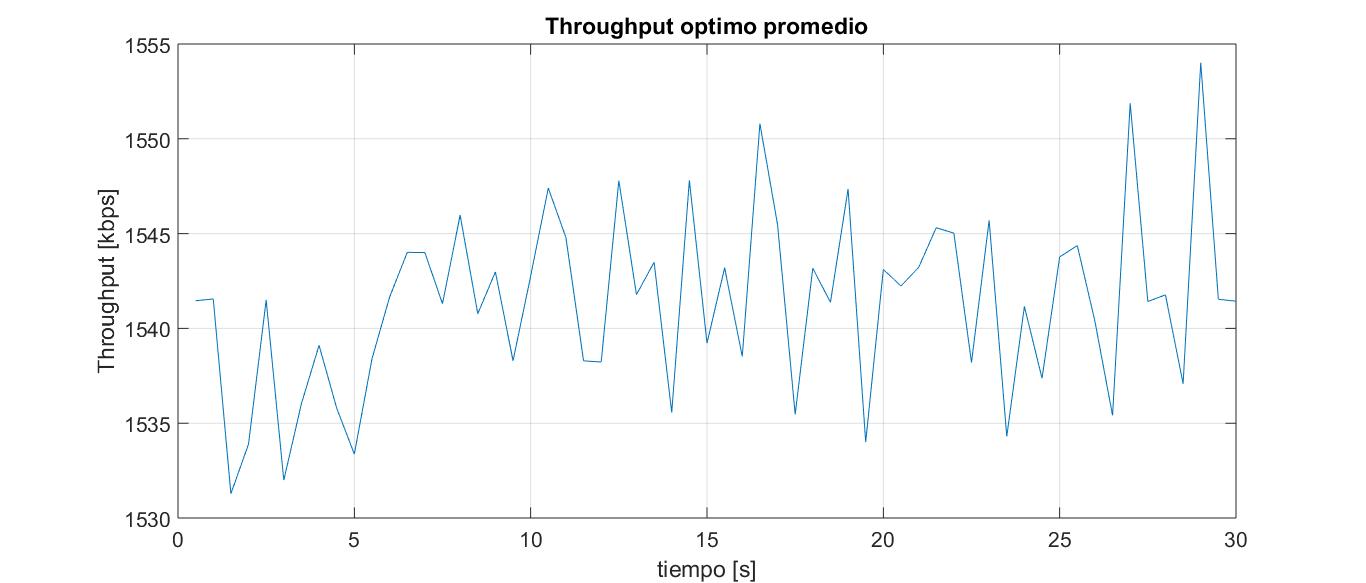 Throughput óptimo promedio
29
Resultados
Escenario 2 (con repetidora): Inundación de trafico
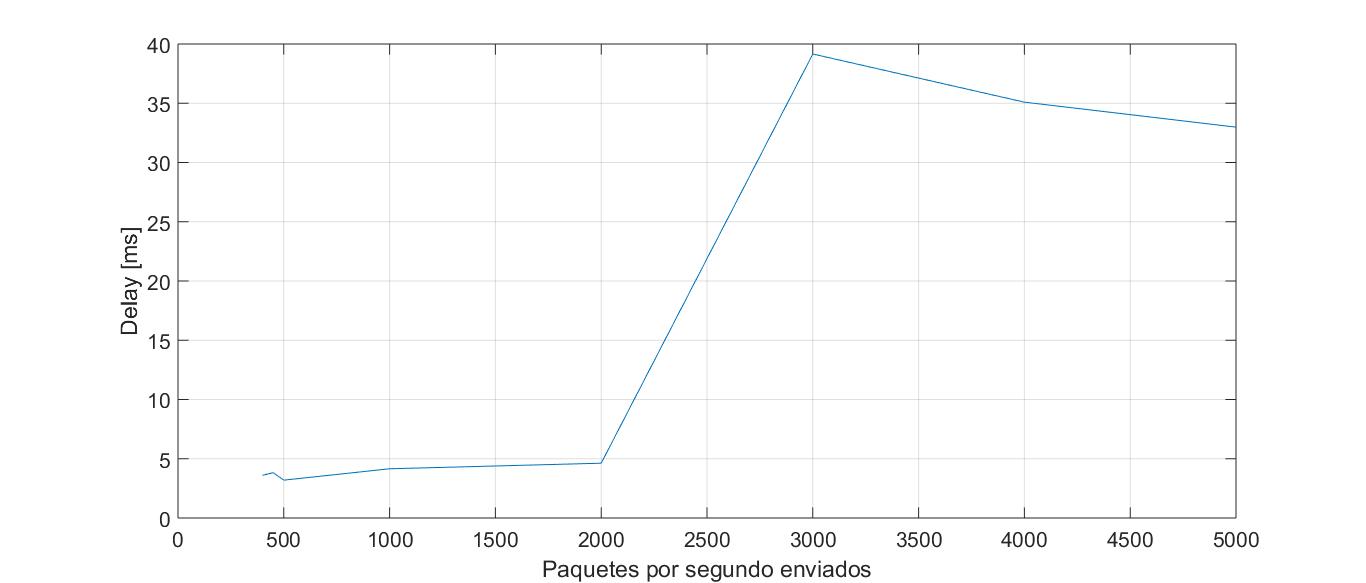 Comportamiento del Delay
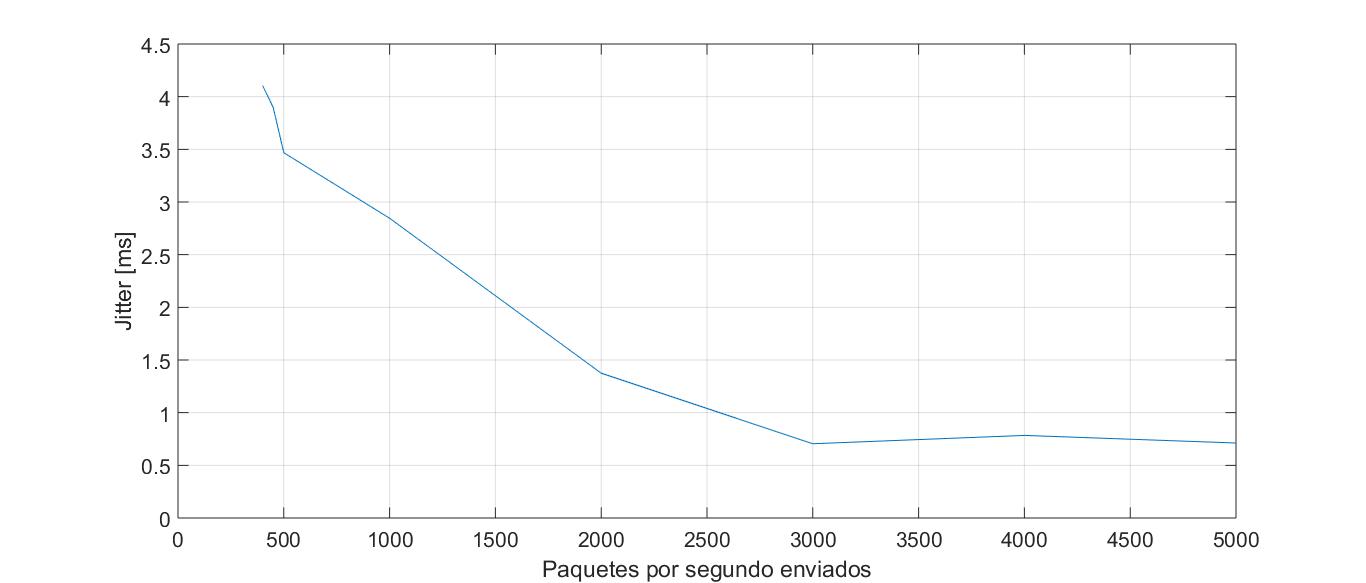 Comportamiento del Jitter
30
Resultados
Escenario 2 (con repetidora): Prueba códecs de voz
Códec G.711
Datos: 
Velocidad de transmisión: 100 Paquetes/s 
Tiempo: 100 s
Tamaño paquete: 120 bytes
31
Resultados
Escenario 2 (con repetidora): Prueba códecs de voz
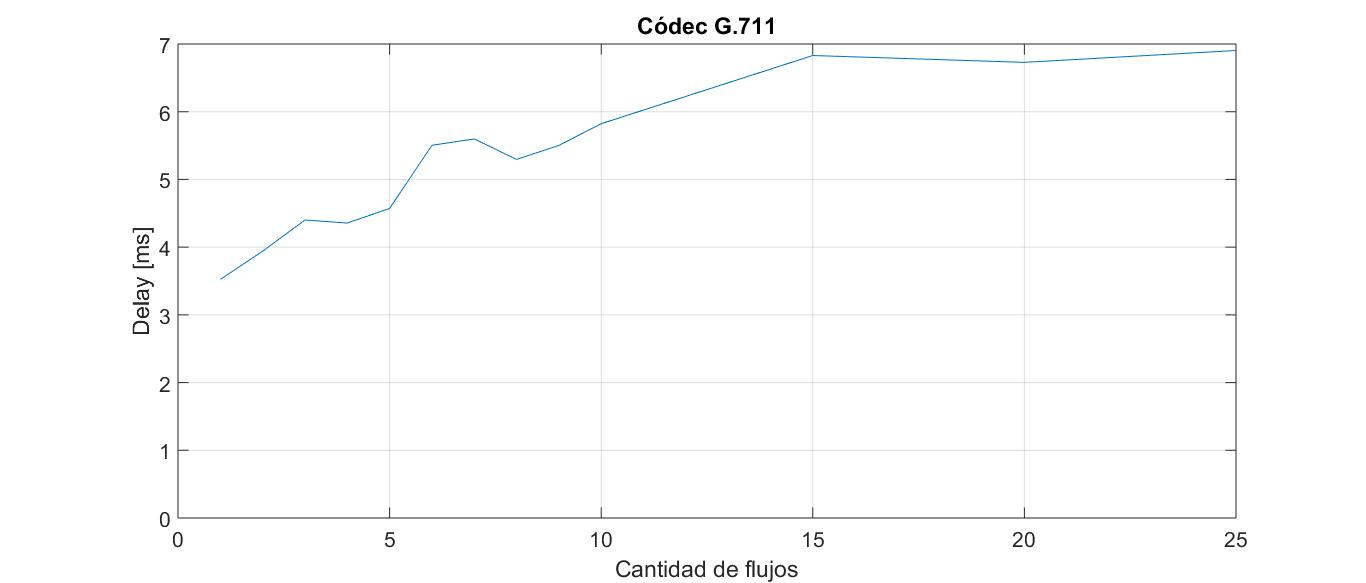 Delay en función de cantidad de flujos
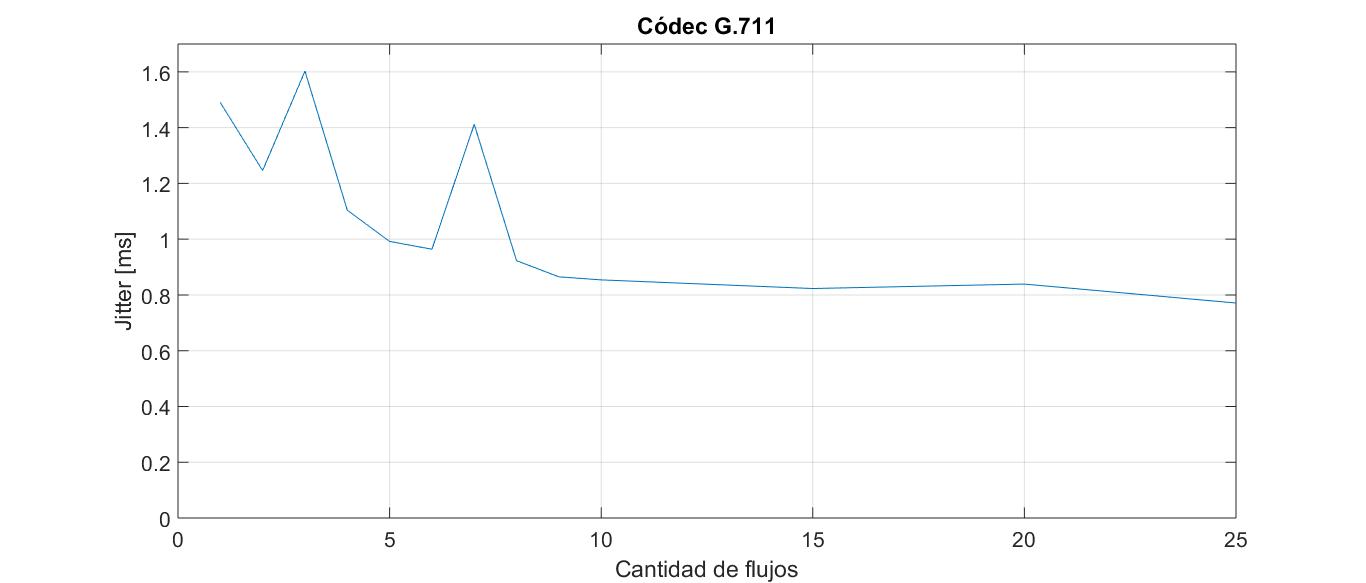 Jitter en función de cantidad de flujos
32
Resultados
Escenario 2 (con repetidora): Prueba códecs de voz
Códec G.723.1 duplicado
Datos:
Velocidad de transmisión: 26 Paquetes/s
Tiempo: 100 s
Tamaño de paquetes: 70 bytes
33
Resultados
Escenario 2 (con repetidora): Prueba códecs de voz
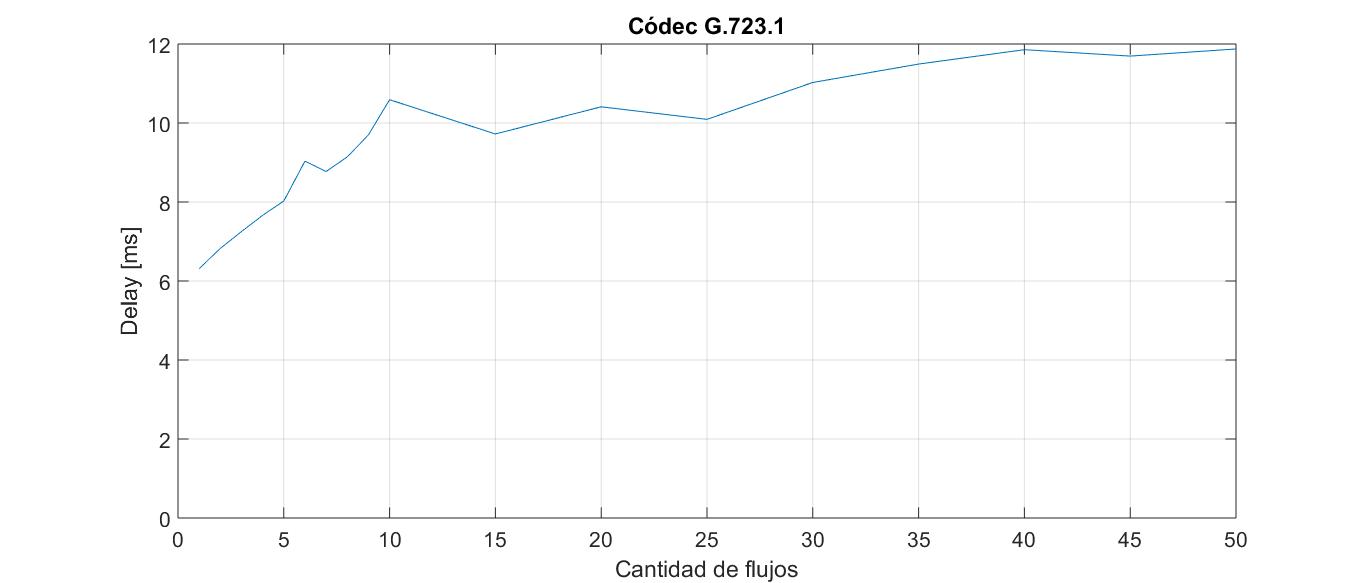 Delay en función de cantidad de flujos
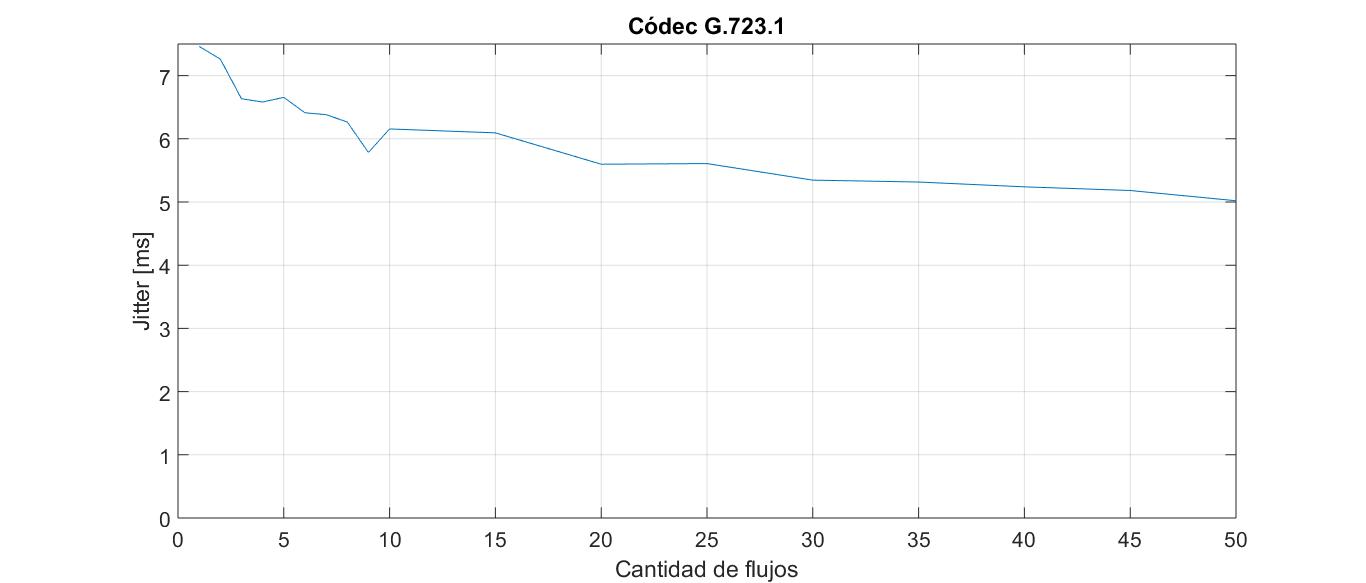 Jitter en función de cantidad de flujos
34
Resultados
Escenario 2 (con repetidora): Prueba códecs de voz
Códec G.729
Datos:
Velocidad de transmisión: 50 Paquetes/s
Tiempo: 100 s
Tamaño de paquetes: 60 bytes
35
Resultados
Escenario 2 (con repetidora): Prueba códecs de voz
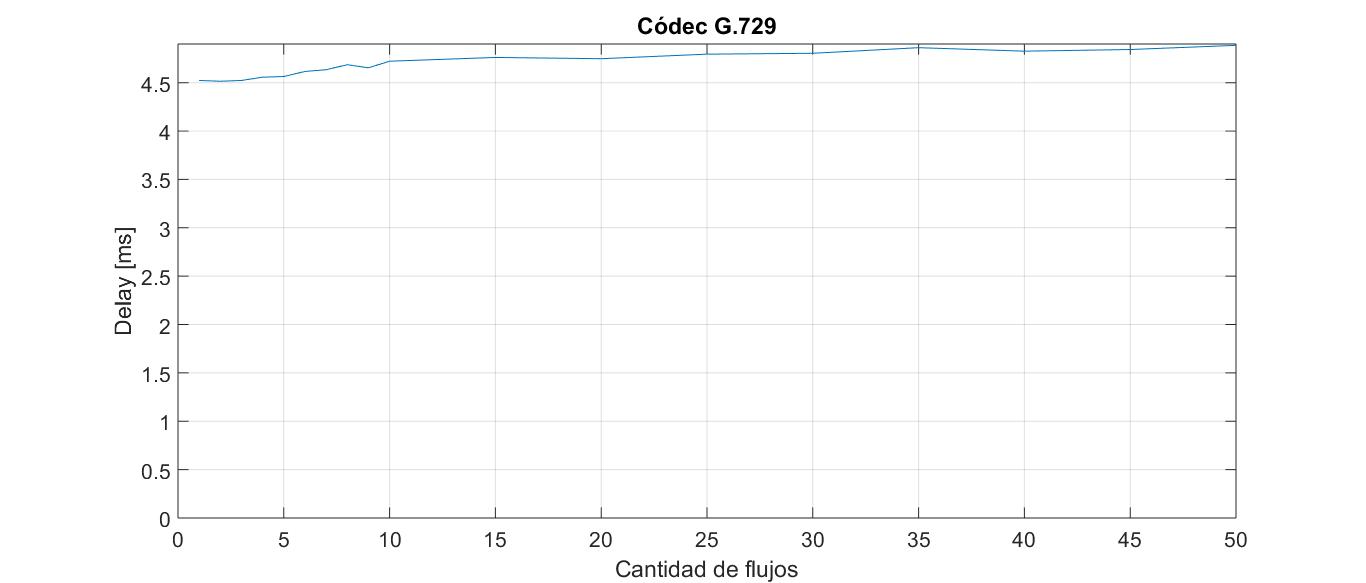 Delay en función de cantidad de flujos
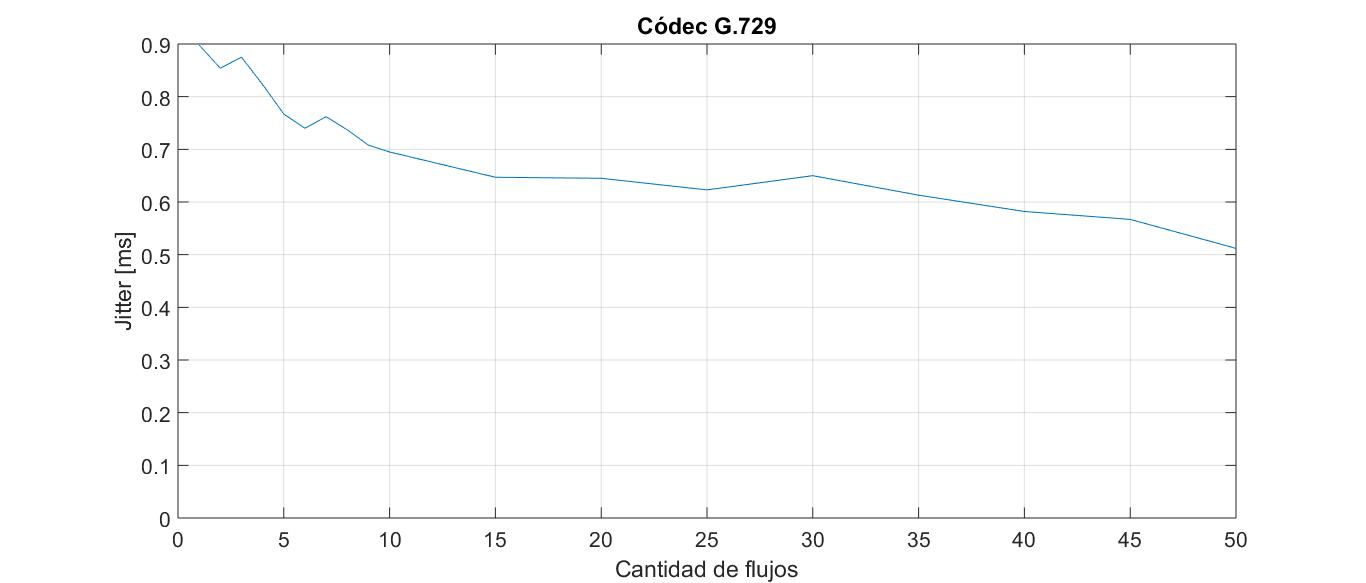 Jitter en función de cantidad de flujos
36
Resultados
Escenario 2 (con repetidora): Prueba  para IPTV
Resultados de la cantidad de flujos con el Códec MPEG 2 25 minutos
Resultados de la cantidad de flujos con el Códec MPEG 2 30 segundos
Datos: 
Velocidad de transmisión: 4Mbits/s = a 2659 paquetes/s
Tiempo: 1500 s
Tamaño de paquetes: 188 bytes
37
Resultados
Escenario 2 (con repetidora): Prueba para IPTV
Resultados de la cantidad de flujos con el Códec MPEG 4 25 minutos
Resultados de la cantidad de flujos con el Códec MPEG 4 30 segundos
Datos: 
Velocidad de transmisión: 1,5Mbits/s = 997 paquetes/s
Tiempo: 1500 s
Tamaño de paquetes: 188 bytes
38
Resultados
Escenario 2 (con repetidora): IPTV y VoIP
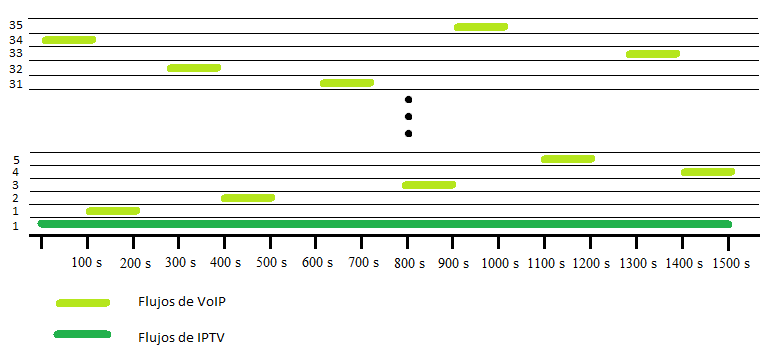 39
Resultados
Escenario 2 (con repetidora): IPTV y VoIP
Resultados de la cantidad de flujos de VoIP con 1 flujo de IPTV
40
Resultados
Escenario 2 (con repetidora): IPTV y VoIP
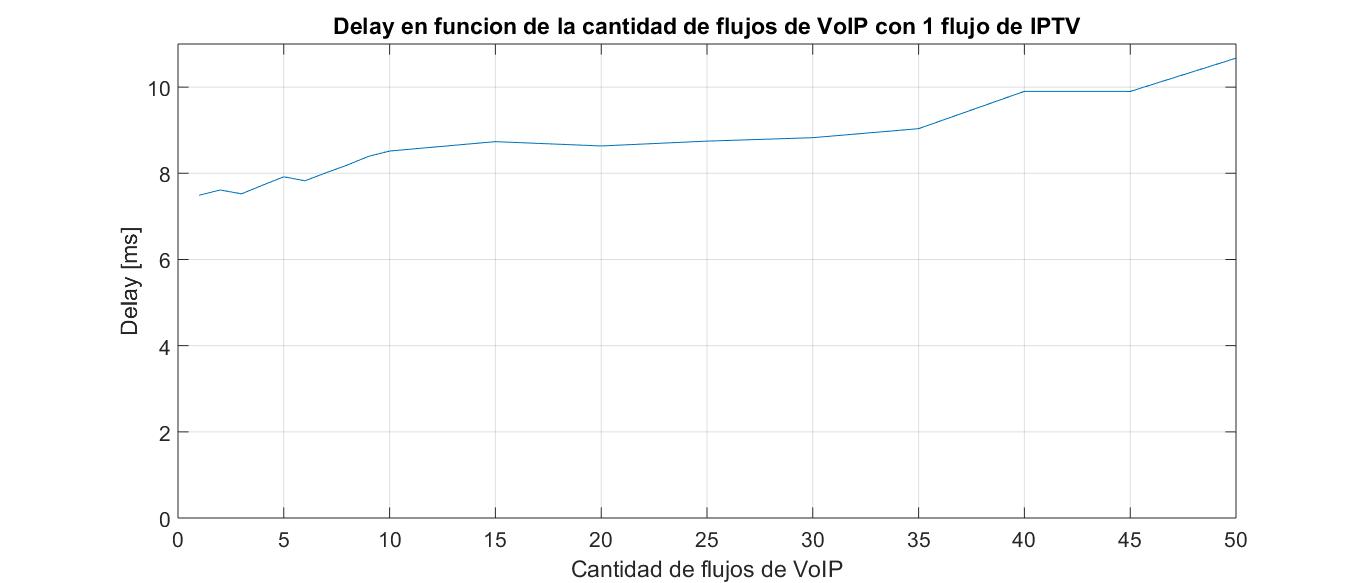 Delay en función de la cantidad de flujos de VoIP con 1 flujo de IPTV
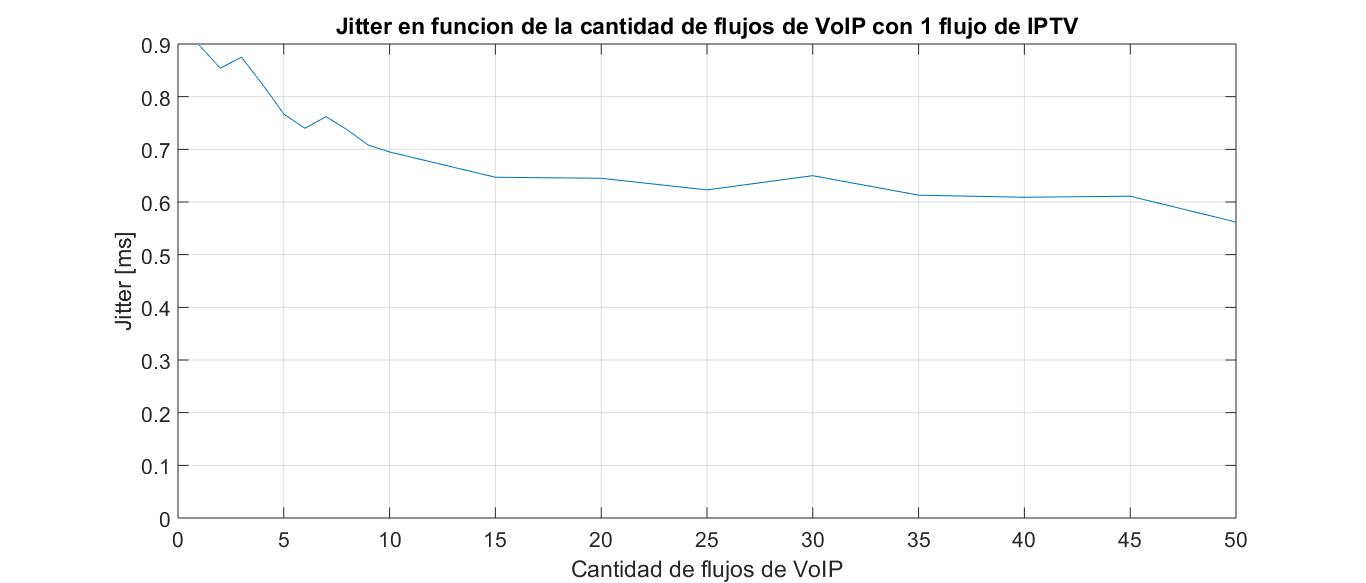 Jitter en función de la cantidad de flujos de VoIP con 1 flujo de IPTV
41
Conclusiones
Mediante inundaciones de tráfico se pudo determinar que en el primer escenario, el cual únicamente consta de una BS y dos SS´s enlazadas a esta, presenta una eficiencia máxima de 92,813%. En el segundo escenario, en el cual se incorpora una RS en la infraestructura, se encontró un throughput máximo de 94,074%.
En el primer escenario con throughput de 1,3 Mbps, 350 paquetes enviados por segundo, en 30 segundos, da un total de 10500 paquetes enviados, 496 perdidos y llegan 10004, el 4,706%, con un Delay de 3,6941 ms y un Jitter de 4,1186 ms. En el segundo escenario con un throughput de 1,541 Mbps, 400 paquetes enviados por segundo, en 30 segundos, da un total de 12000 paquetes enviados, 587 perdidos y llegan 11414, 4,8942%, con un Delay de 4,6135 ms y un Jitter de 4,1058 ms.
En el primer escenario solo se puede transmitir flujos de VoIP, ningún flujo de IPTV. El escenario 2 se pueden transmitir diferentes flujos de VoIP y flujos de IPTV.
42
Conclusiones
Se logran transmitir IPTV y VoIP, ya que ambas son aplicaciones a tiempo real, en el primer escenario, VoIP, G.711 se pueden transmitir hasta 8 flujos, pero con G.723.1 y G,729 más de 50 flujos a la vez; IPTV no se puede enviar ningún flujo. En el segundo escenario, en lo que respecta a VoIP, G.711 se pueden transmitir hasta 10 flujo, pero con G.723.1 y G,729 se pueden enviar más de 50 flujos a la vez; en cuanto a IPTV se puede enviar un flujo con MPEG-4; un máximo de 35 flujos de VoIP con el códec G.729 y 1 flujo de IPTV con MPEG-4. 
En general ambos escenarios presentan eficiencias máximas muy buenas, ya que superan el 90%, estas son, 92,813% para el primer escenario, y 94,074% para el segundo escenario. Con los resultados obtenidos en cada uno de las pruebas se concluyó que el segundo escenario presenta mejores condiciones para la transmisión de estos dos servicios, ya que en comparación con el primer escenario, es posible enviar ambos servicios al mismo tiempo sin perder QoS.
.
43
Trabajos futuros
Se propone llevar a cabo los mismos estudios en diferentes ubicaciones geográficas que tengan características diferentes a las utilizadas.
Realizar pruebas de funcionamiento y desempeño con transmisiones reales, con la aplicación de programas como Softphone o VLC, para ver realmente desde la perspectiva del usuario.
Implementar diferentes tecnologías de WiMAX para determinar cómo funcionan los servicios con cada una de estas y encontrar la que preste mejores prestaciones al momento de la transmisión.
Utilizar computadoras con mayor capacidad de procesamiento para probar la simulación de servicios más allá de los 50 flujos.
44
DEPARTAMENTO DE ELÉCTRICA, ELECTRÓNICA Y TELECOMUNICACIONES
Carrera de Ingeniería en Electrónica y Telecomunicaciones
Evaluación de desempeño de estándar 802.16 2009 en dos escenarios medianamente interferidos mediante inundación de trafico.
Autores: Alexandra Daniela Frías Silva
Erik Ronaldo Gutiérrez
Director: Ing. Román  Lara